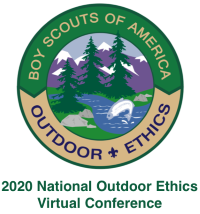 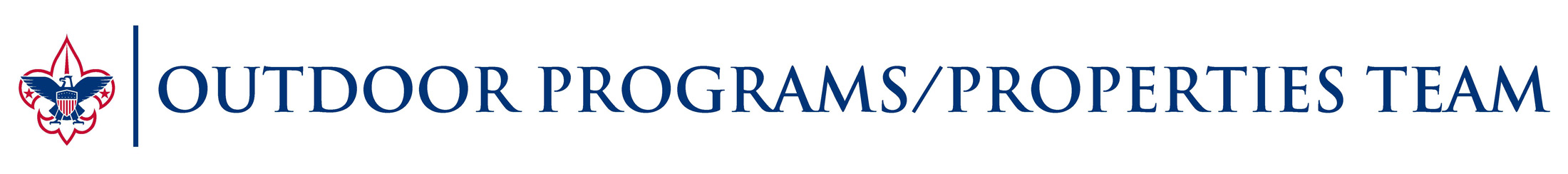 [Speaker Notes: Tom]
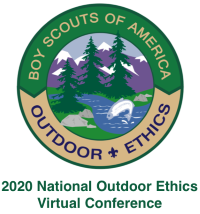 Welcome 
    and 
Thanks!
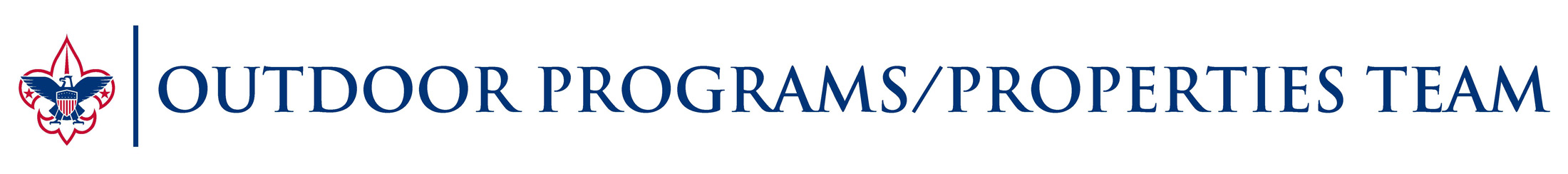 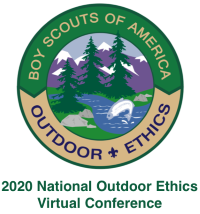 Outdoor Ethics Sub-committee
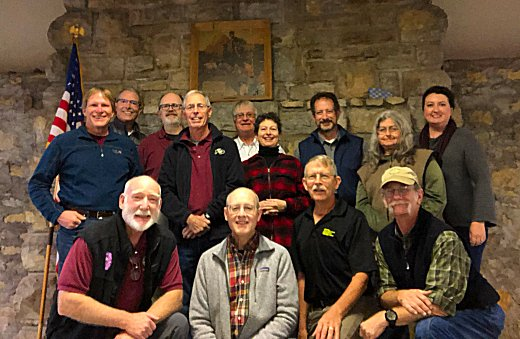 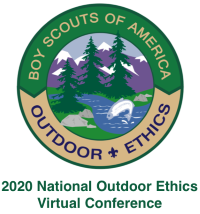 Continued Progress
More Council Outdoor Ethics Advocates reporting more activity
More Leave No Trace Master Educators
More Leave No Trace Trainers
IOLS, Wood Badge, and Powder Horn course content updates
Outdoor Ethics Guide Position of Responsibility

Contact Database updates 
Additional and updated content on Outdoorethics-bsa.org  and  
	scouting.org

Scouting during the pandemic
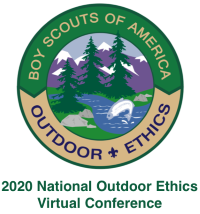 Voice of the Scout – summer 2019
85% of youth-facing volunteers report being very or somewhat 
	familiar with the Leave No Trace principles

Of those familiar with Leave No Trace, 91% of volunteers incorporate
	use of Leave No Trace in planning outdoor activities 

79% of ScoutsBSA members agree that participation in Scouting has 
	increased their practicing of the Leave No trace principles  

Less than 1% of youth-facing volunteers indicate that they have
	never heard of Leave No Trace